Ona tili
6-sinf
Mavzu:
Unli tovushlar
 
O‘qituvchi:
Sodiqova Shoira
Ibrohimovna
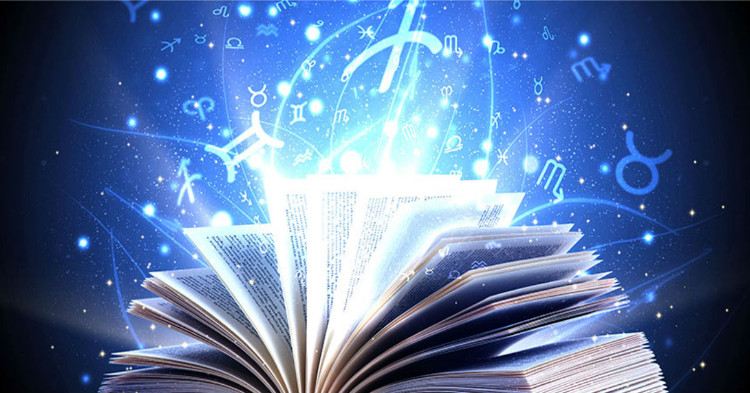 Bo‘sh o‘tirma, bosh qotir
u
5
y
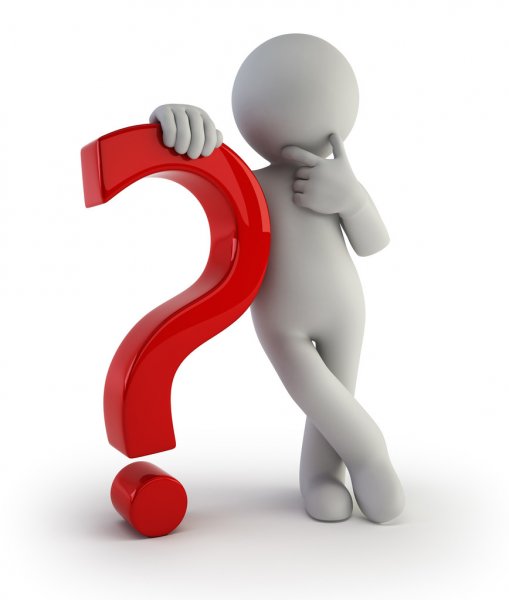 3
g‘
4
q
u
2
r
q
i
d
sh
o
b
i
z
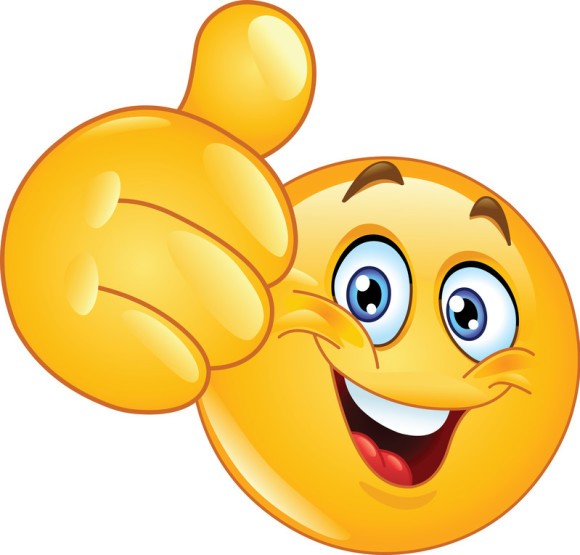 r
o
1
g‘
o
a
q
q
q
p
o
l
r
a
i
z
Til  birliklari
Fonetika va grafika
Og‘zaki nutqning tovush tizimini o‘rganadigan tilshu-noslik bo‘limi fonetika, yozma nutqning harflar tizimini o‘rga-nadigan tilshunoslik bo‘limi esa grafika deyiladi.
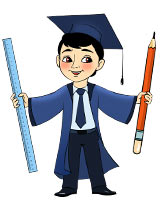 O‘ylab ko‘ring!
1. Unli tovushlar deb qanday tovushlarga aytiladi?
    2. O‘zbek tilidagi unli tovushlarni ayting va ularga tavsif bering.
   3. Bilim, tuzish, o‘lka, odam so‘zlari tarkibida kelgan unli tovushlarni izohlang
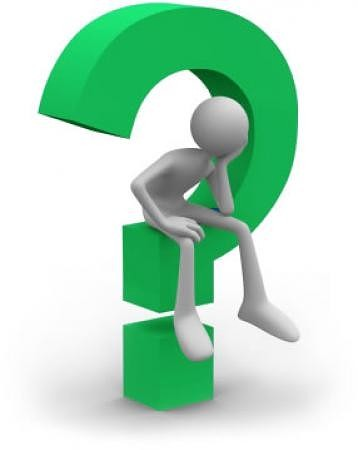 Diqqat qiling!
O‘pkadan chiqayotgan havo og‘iz bo‘shlig‘ida hech qanday to‘siqqa uchramay chiqishi natijasida hosil bo‘ladigan tovushlarga unli tovushlar deyiladi.
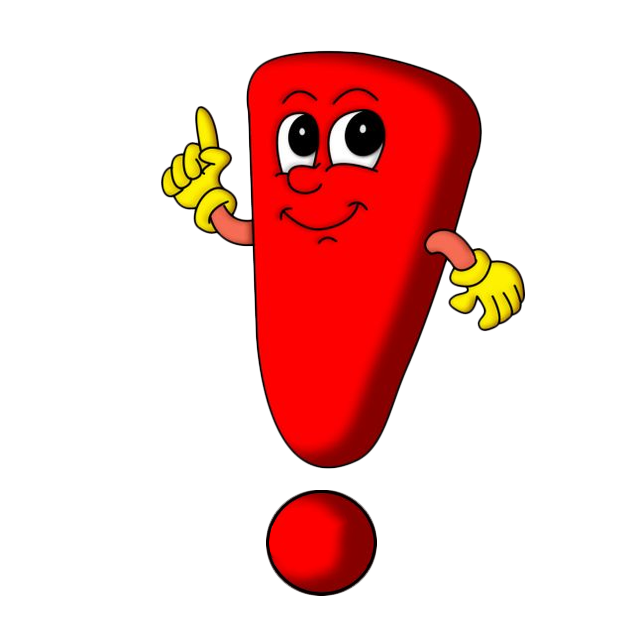 I
E
U
O‘
O
A
So‘zlarning birinchi bo‘g‘inida  l undosh-laridan oldin kelgan i unlisi bilinar-bilinmas talaffuz qilinsa ham, yozuvda i harfi bilan yoziladi.
Bilim
Ikki bo‘g‘inli so‘zlarning birinchi bo‘g‘iida lablangan u unlisi ta’sirida ikkinchi bo‘g‘indagi i unlisi u holida talaffuz qilinsa
ham, yozuvda i yoziladi.
Tuzish
Yodga olamiz
Soat
Soat
Maosh
Maosh
Qator kelgan unlilar
Muallim
Muallim
Shoir
Shoir
Tabiat
Tabiat
6-mashq. Tushirib qoldirilgan unli tovushlarnio‘rniga qo‘ying.
M...na, q...yosh k...tarildi. Ona haykal... yog‘d...lar ich...da  oft...bday porl...b tur...bdi. Yurtimizda faqat bizning zamonamizdagina
ayolga, onaga h...ykal qo‘yildi. Unga, on...ga, but...n  dunyo ta’zim qilsa arz...ydi. 
                                               (E. Oxunova)
6-mashq. Tushirib qoldirilgan unli tovushlarnio‘rniga qo‘ying.
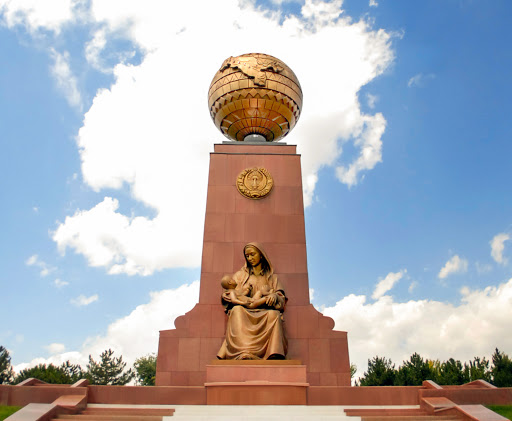 Mana, quyosh ko‘tarildi. Ona haykali yog‘dular ichida  oftobday porlab turibdi. Yurtimizda faqat bizning zamonamizdagina
ayolga, onaga haykal qo‘yildi. Unga, onaga, butun  dunyo ta’zim qilsa arziydi.      (E. Oxunova)
8-mashq.
zar
zo‘r
Z...r
zor
qil
qol
qo‘l
q...l
to‘p
top
tep
t...p
b...l
bol
bel
bo‘l
9-mashq. Unli tovushlari tushirib qoldirilgan hikmatli so‘zni o‘qing
i
l
i
T
ng
sh
i
n
i
n
r
i
s
t
i
d
o‘
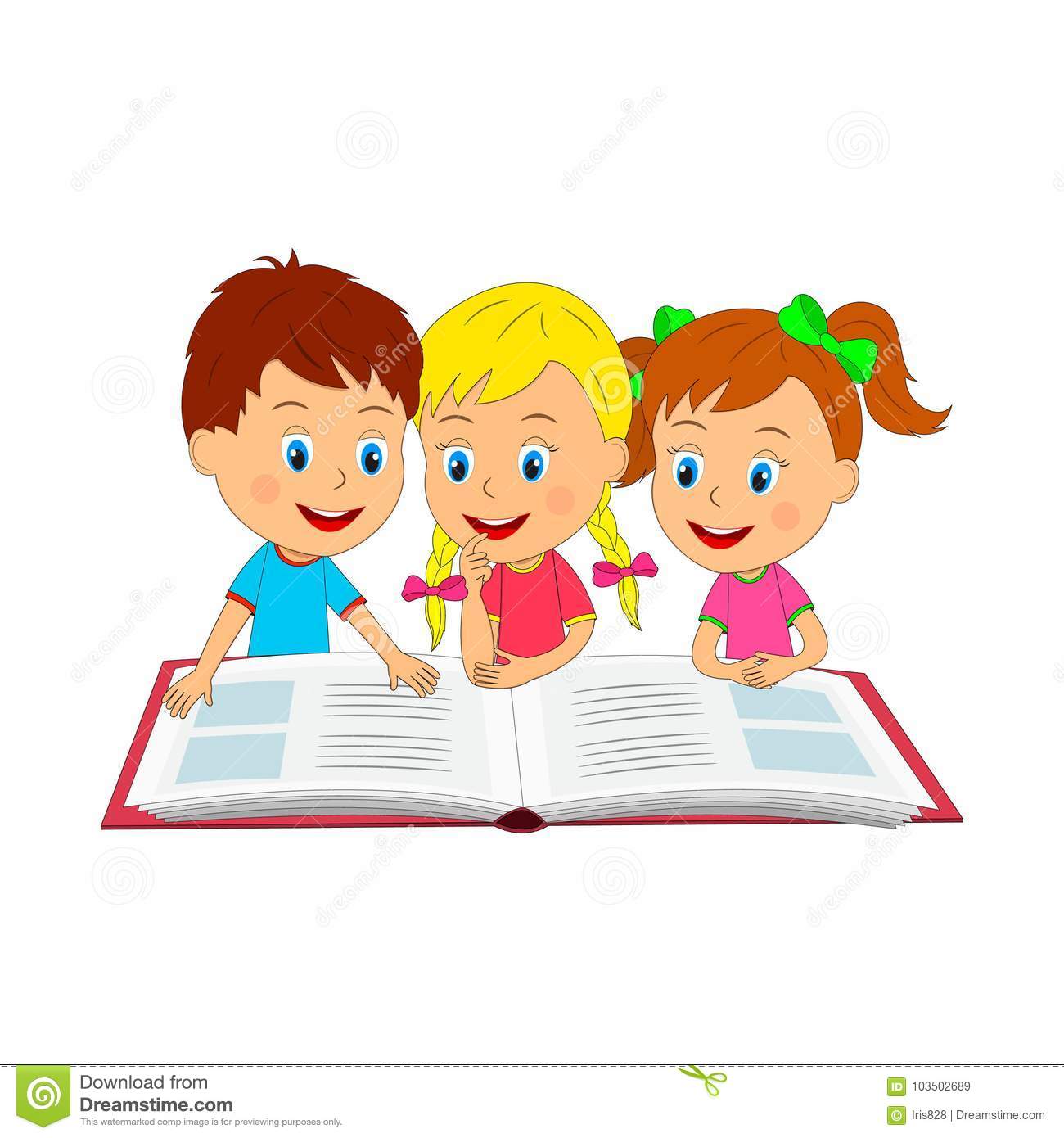 k
p
o‘
Mustaqil bajarish uchun topshiriq
10-mashq. Yodlagan she’ringizdan bir misra yozing. Unli tovushlarga izoh bering.
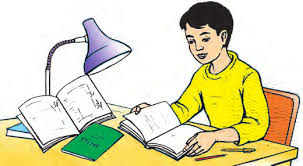